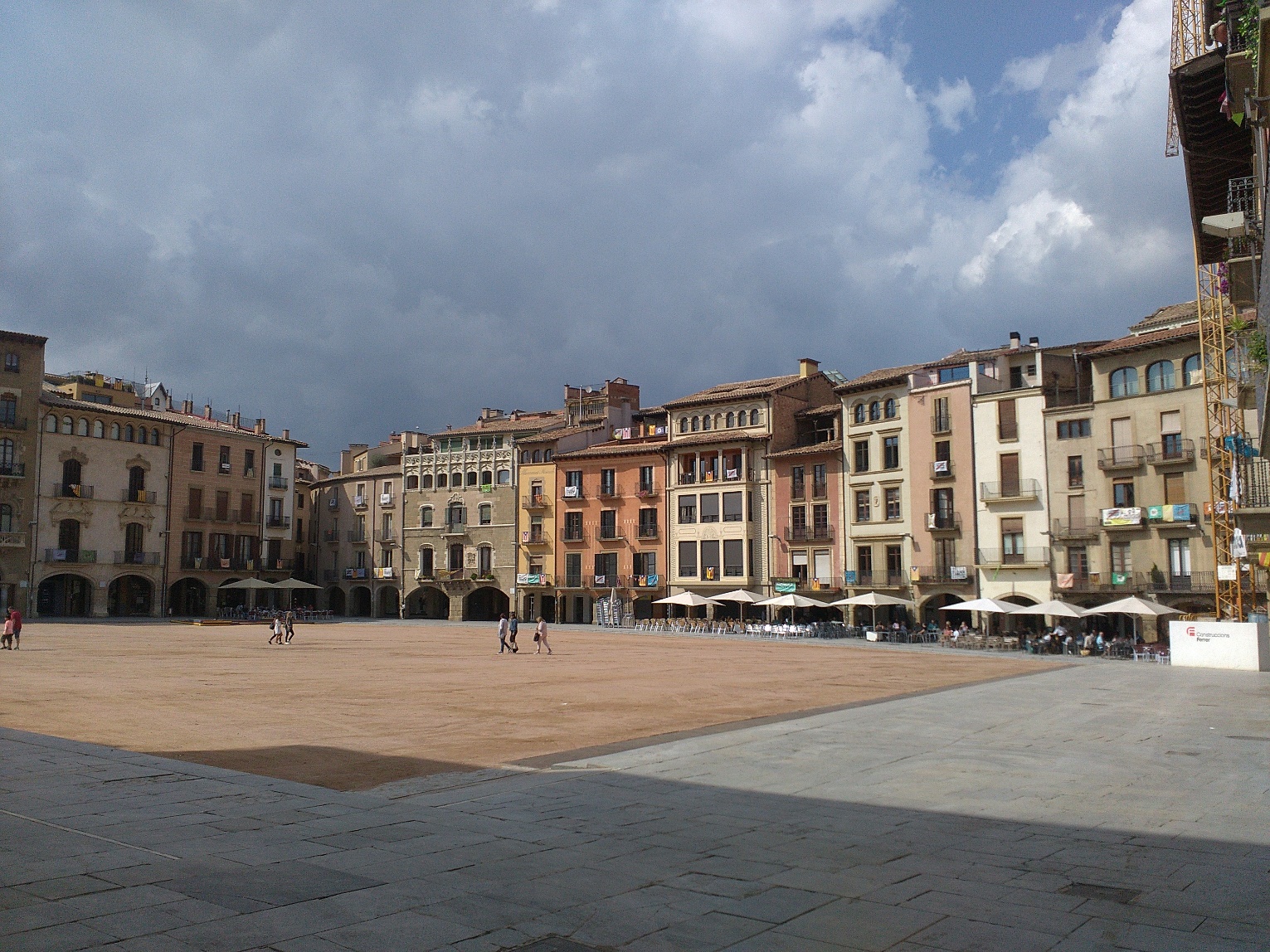 VIC
Eszes Réka
Vic
Barcelona 1 óra vonattal  bérlettel: 43 euró 10 út = kb. 1400 Ft/út
Kicsi város, de sok program
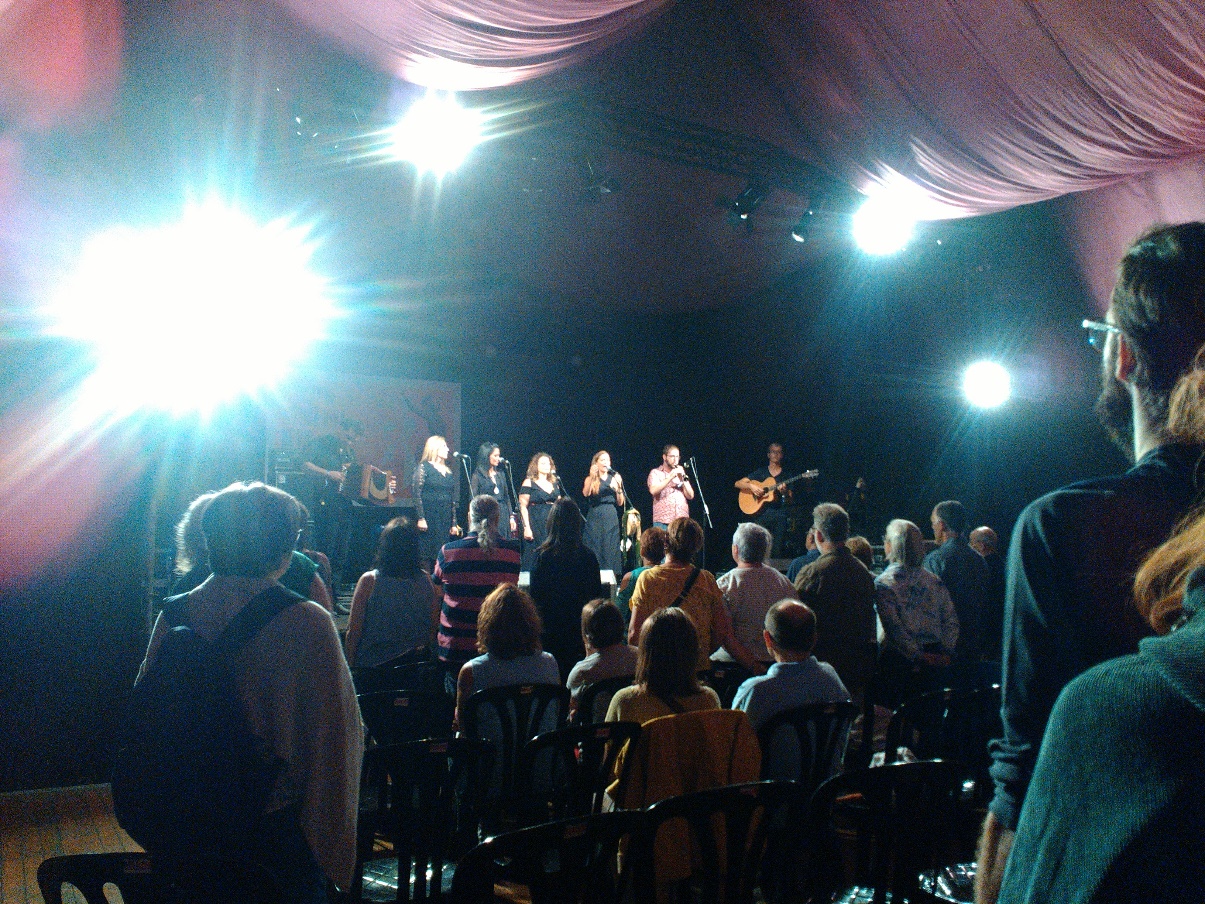 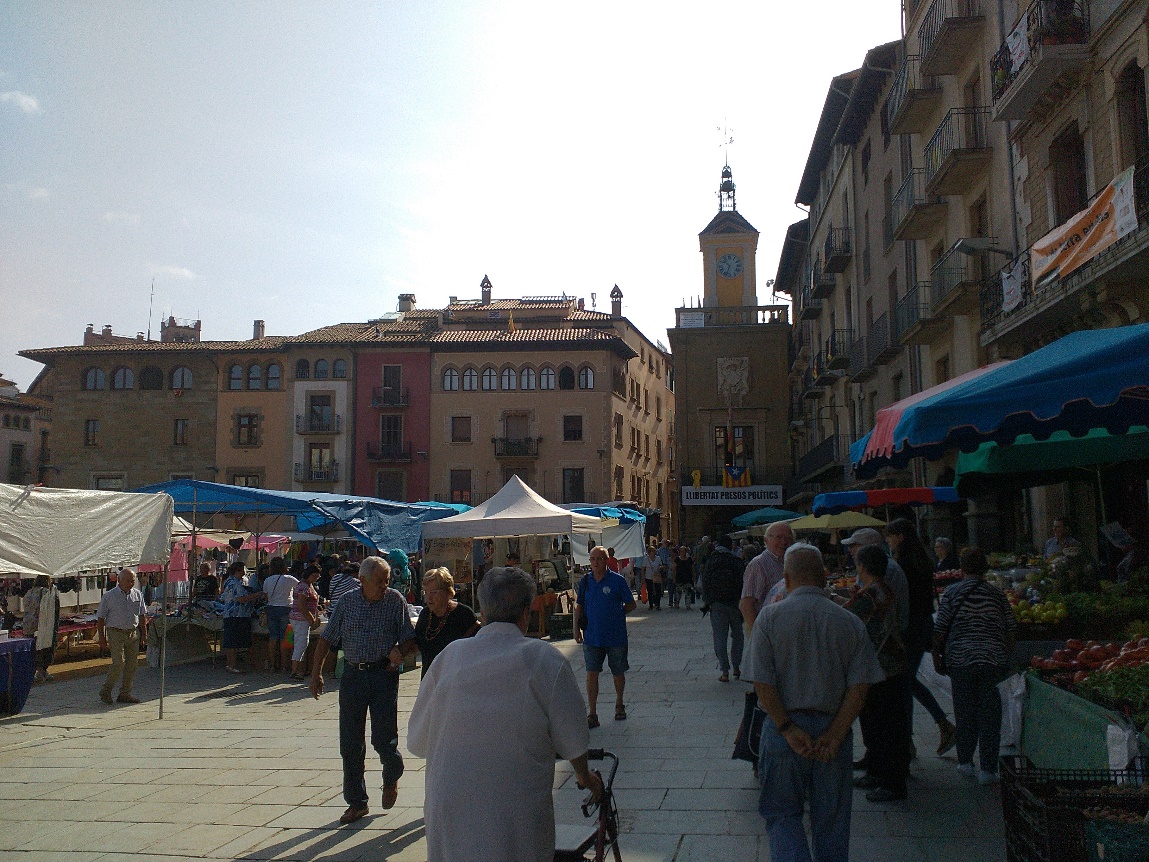 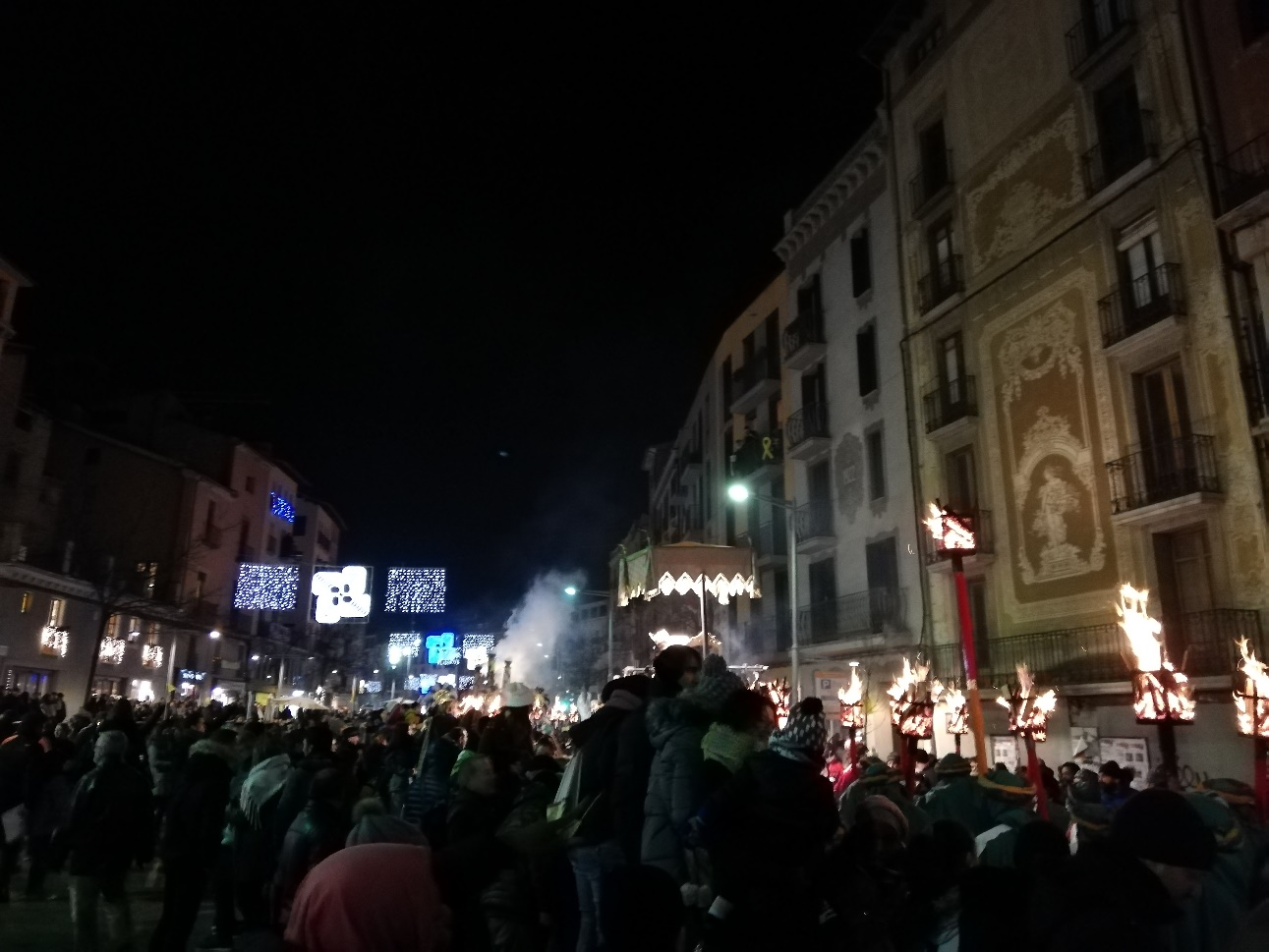 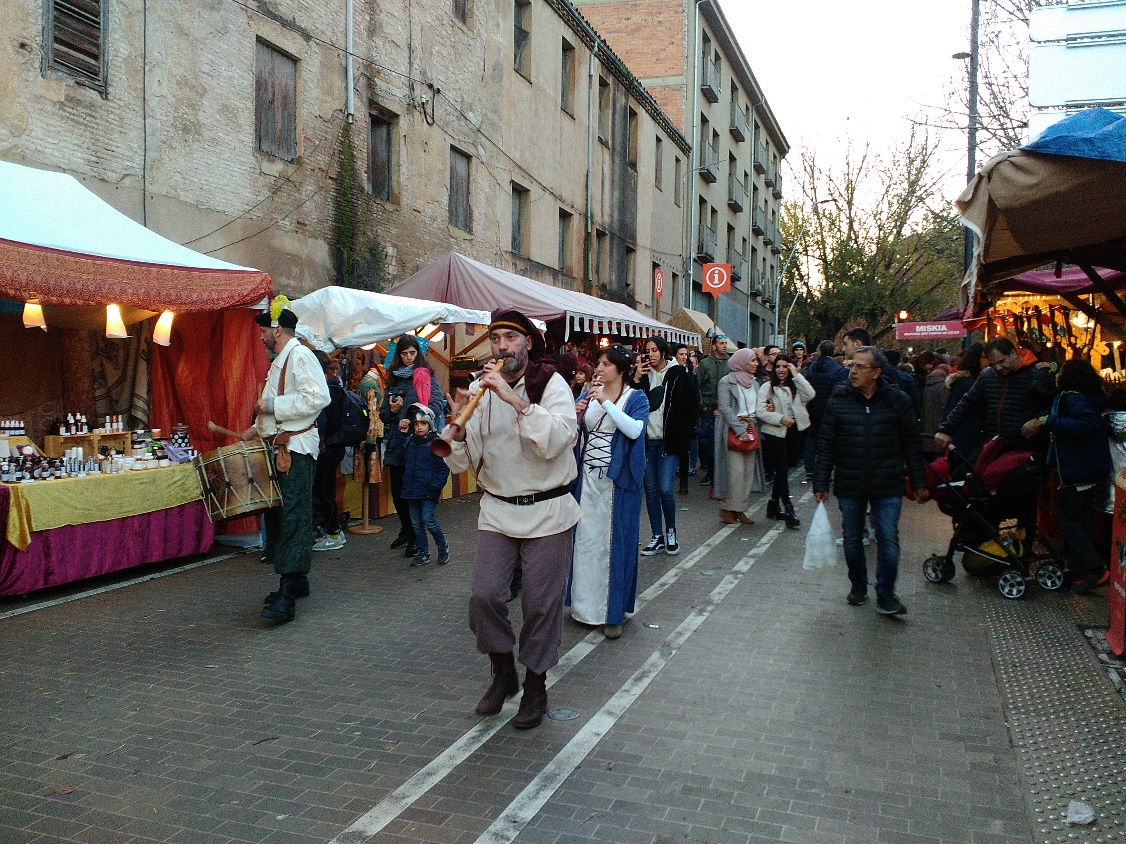 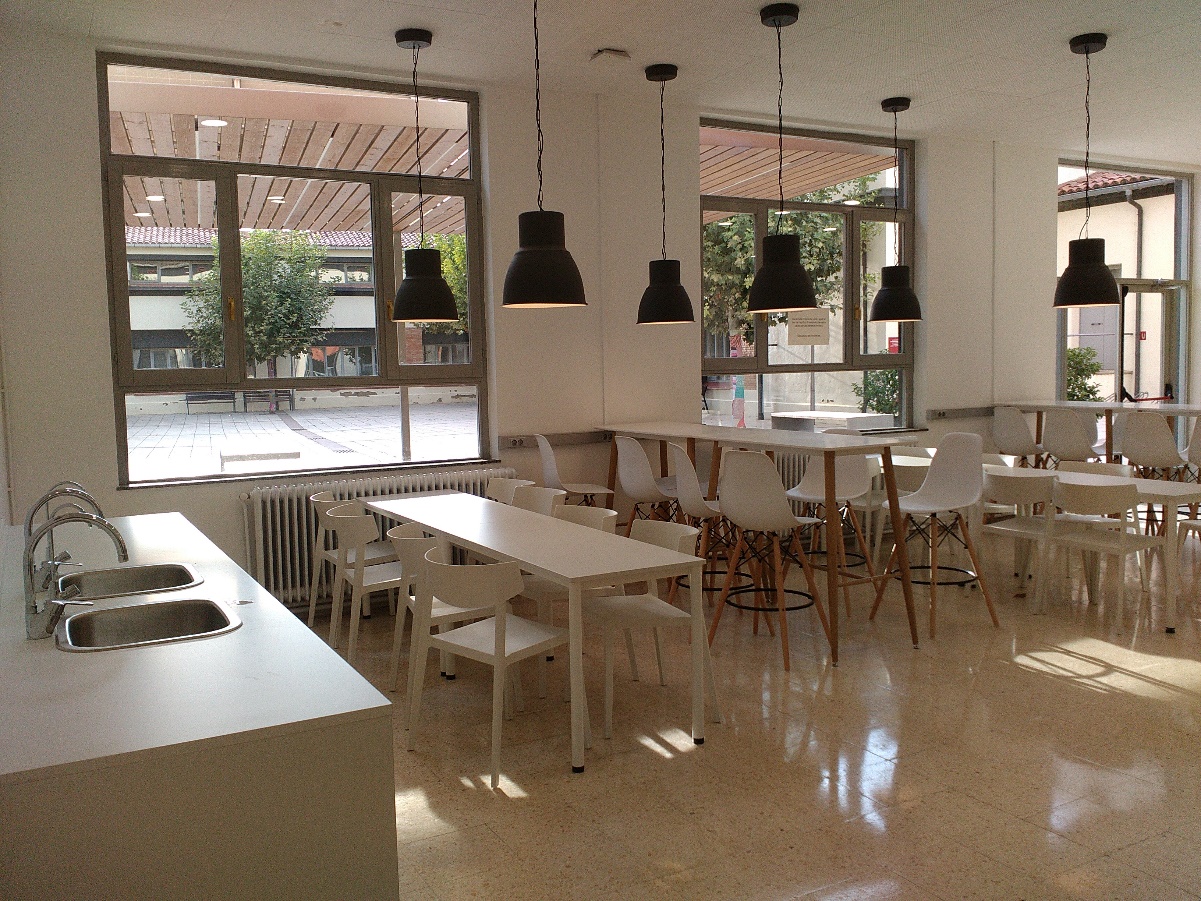 Egyetem
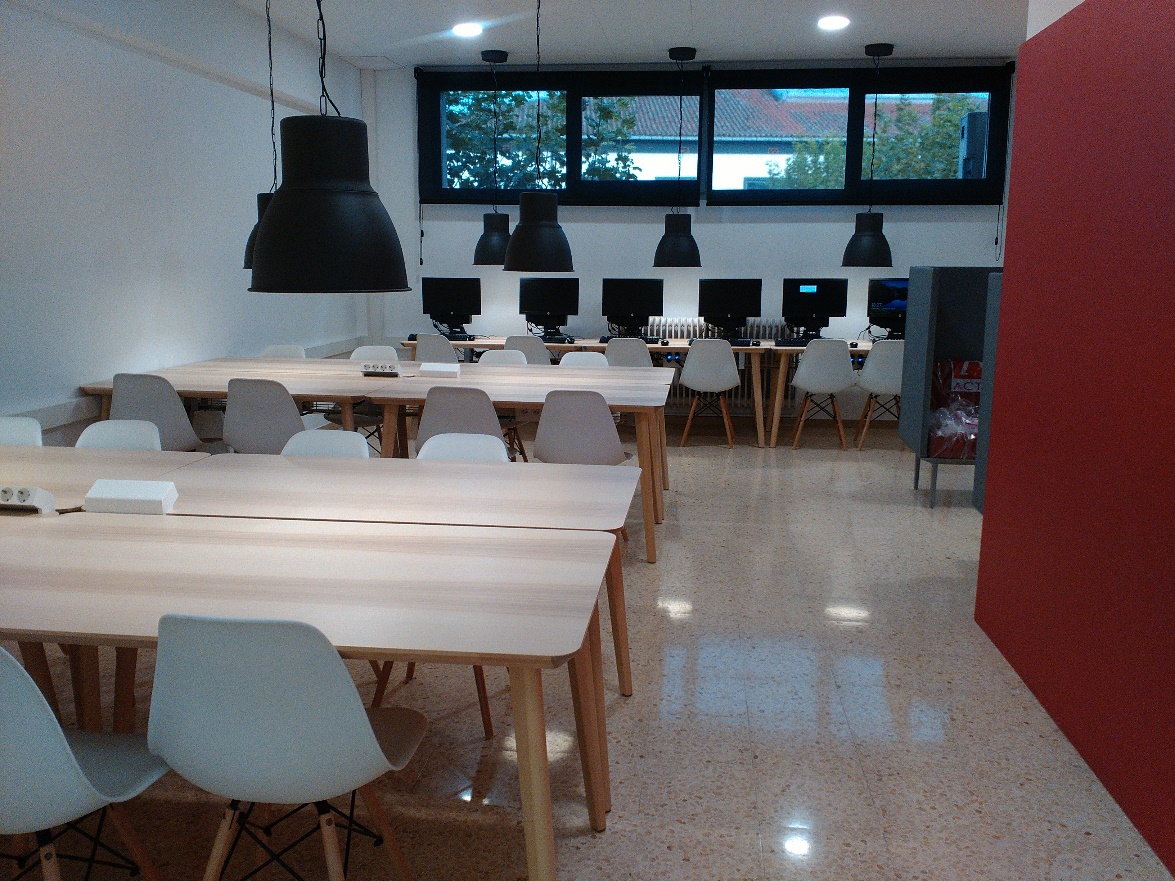 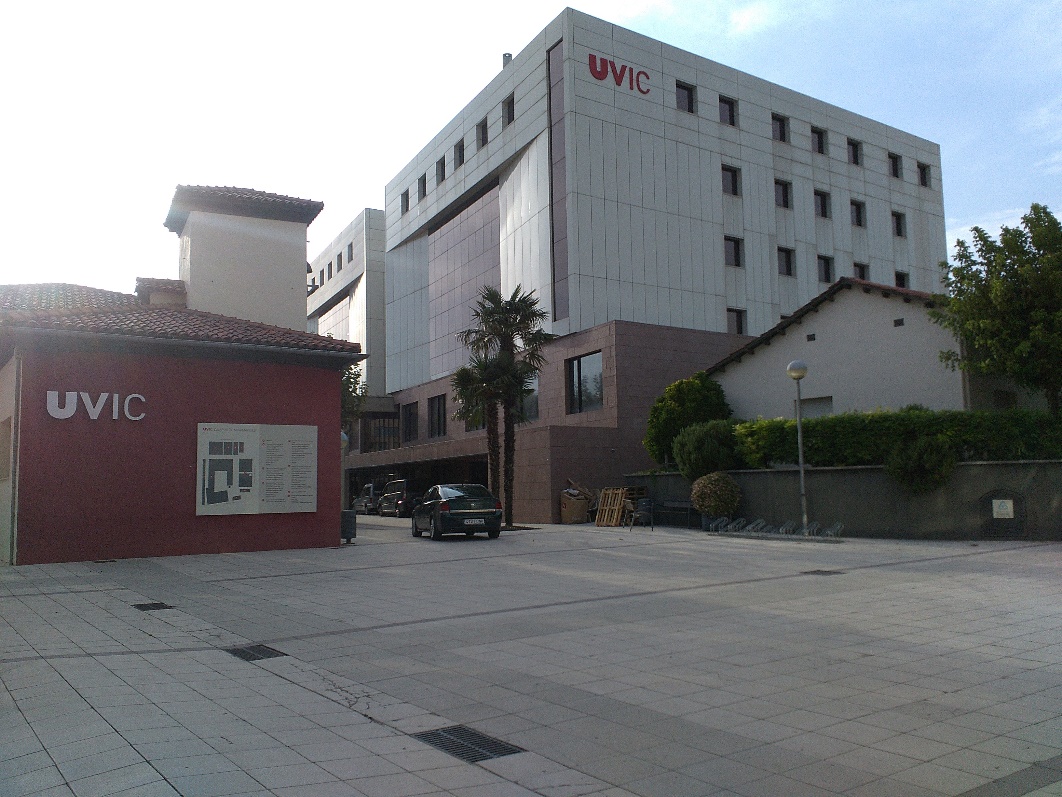 Rendszer
3 vagy 6 kredit egy tárgy
Nekem 5 tárgy (angol tanítás, kultúra, társadalom) + spanyol
Katalán
10 fokozatú jegy
Neptun-hoz hasonló rendszer
Segítség
Gyakorlat nehezen, de elintézhető (itthonról is segítenek)
Mentorrendszer
Erasmus élet
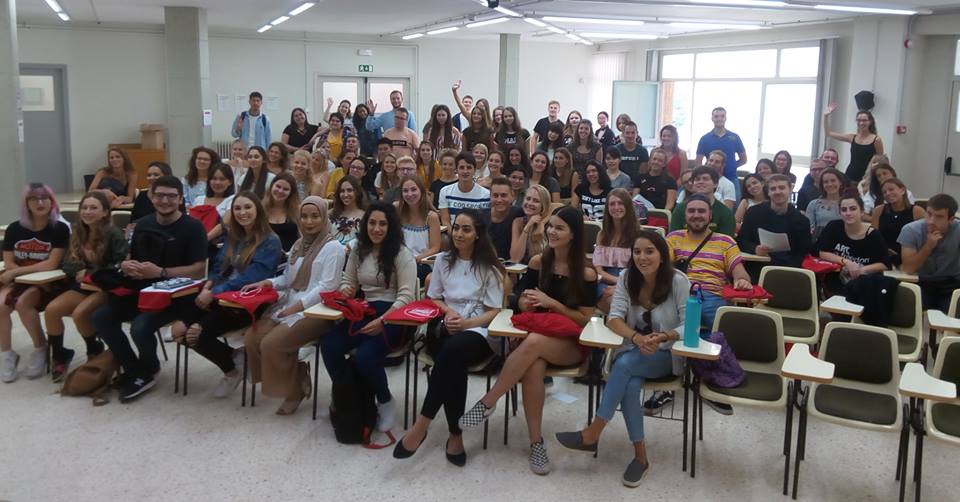 Orientation Week
Dinner
Games of Welcome
Viladrau
Norton
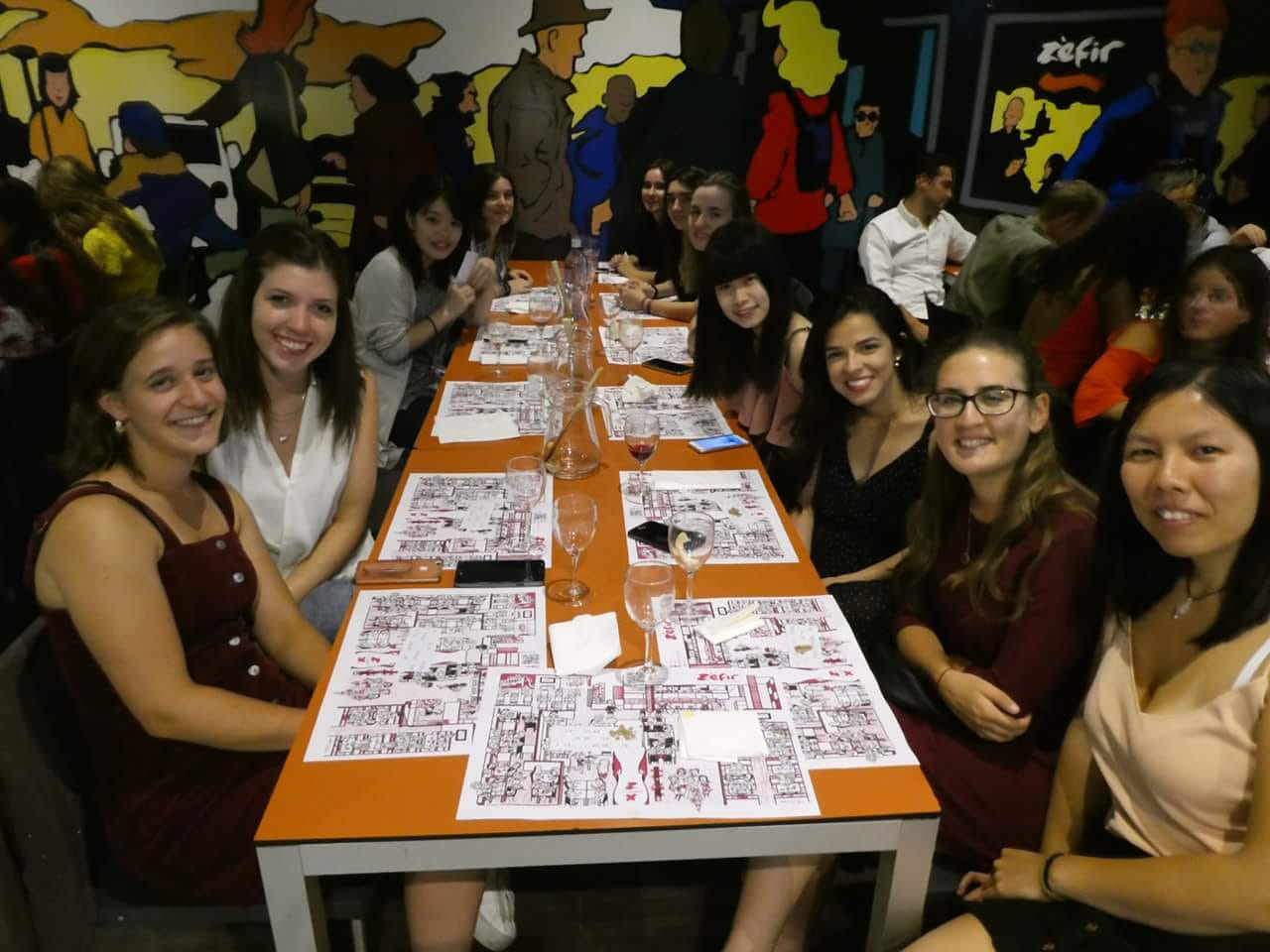 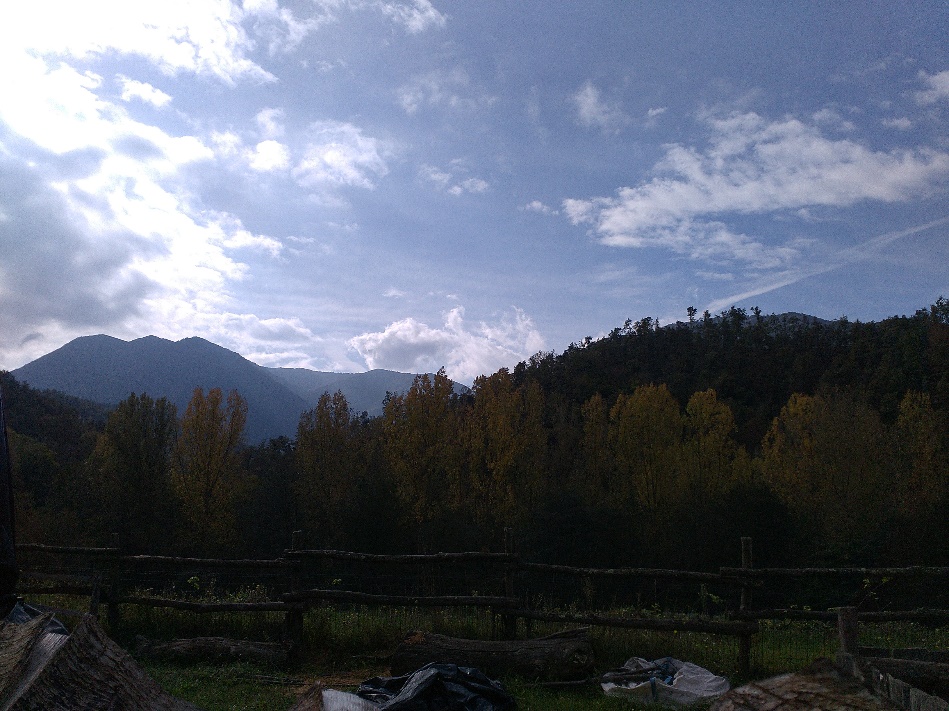 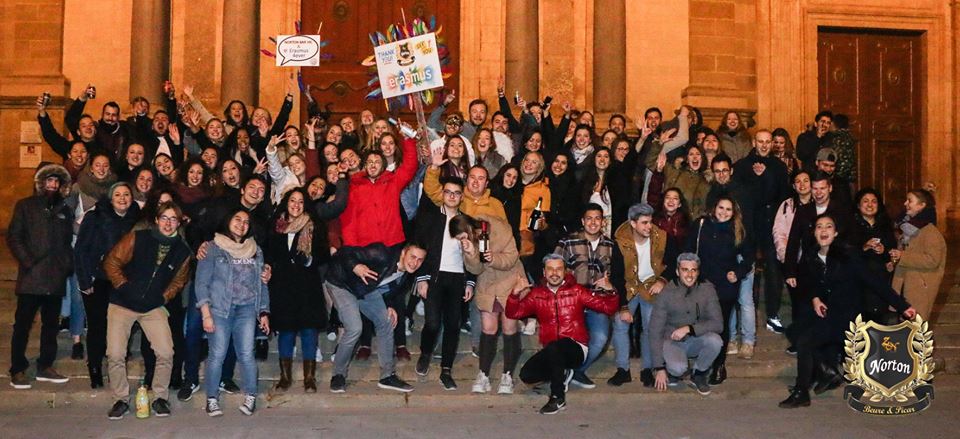 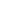 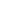 Szállás
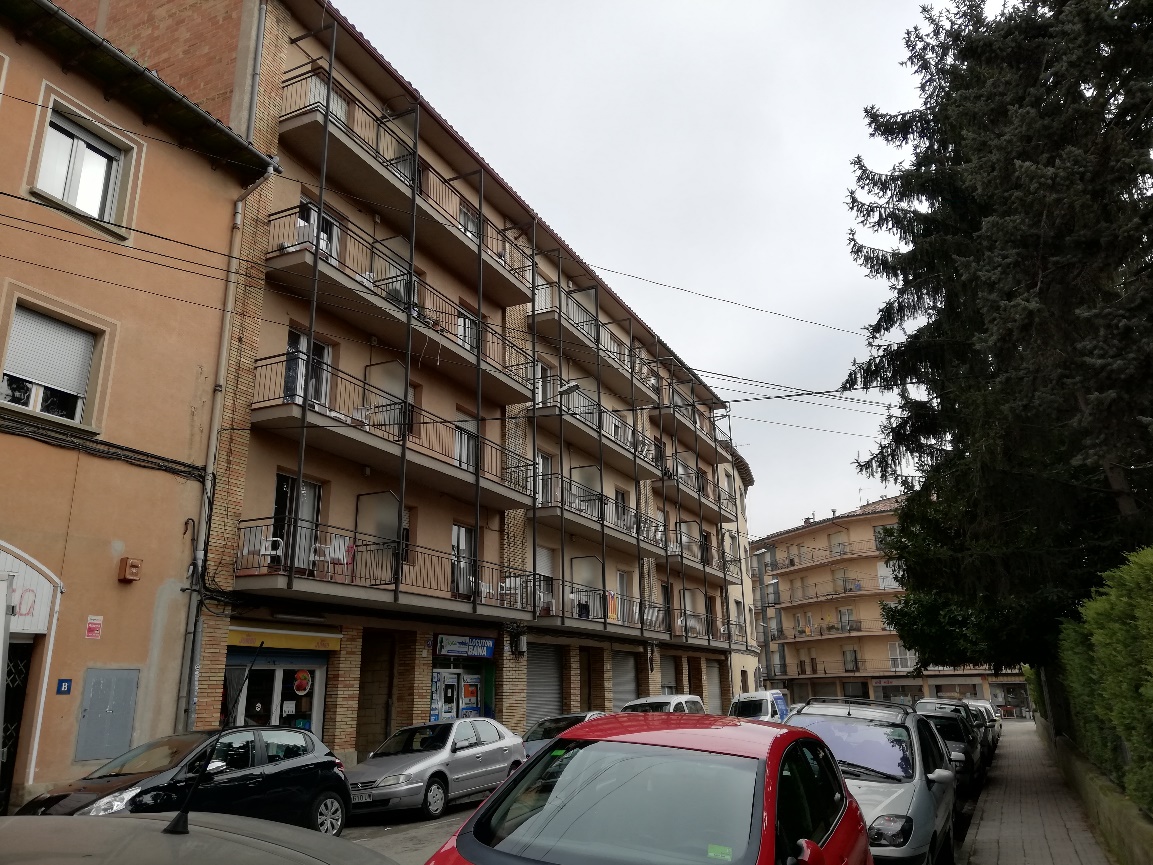 „Erasmus Ghetto”
Távolságok (egyetem, vasút, busz, bolt)
Ár: 250 euró (össz. 720 körül)
Rezsi: 50 euró/hó
Főbérlő
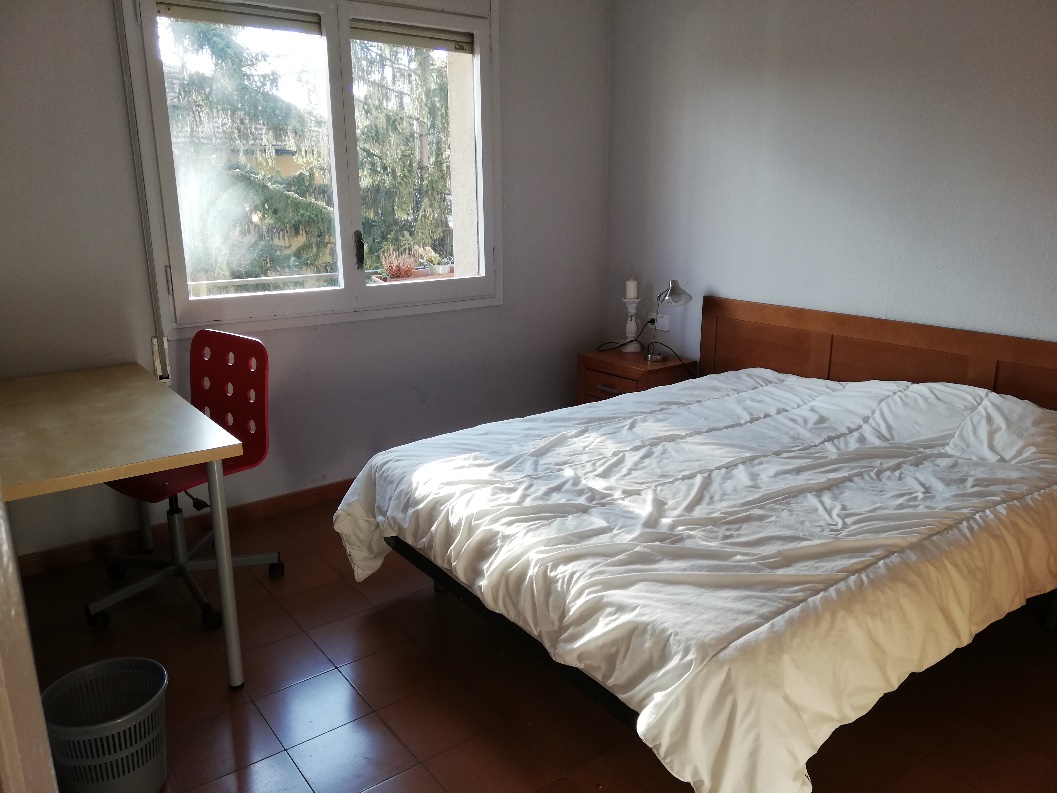 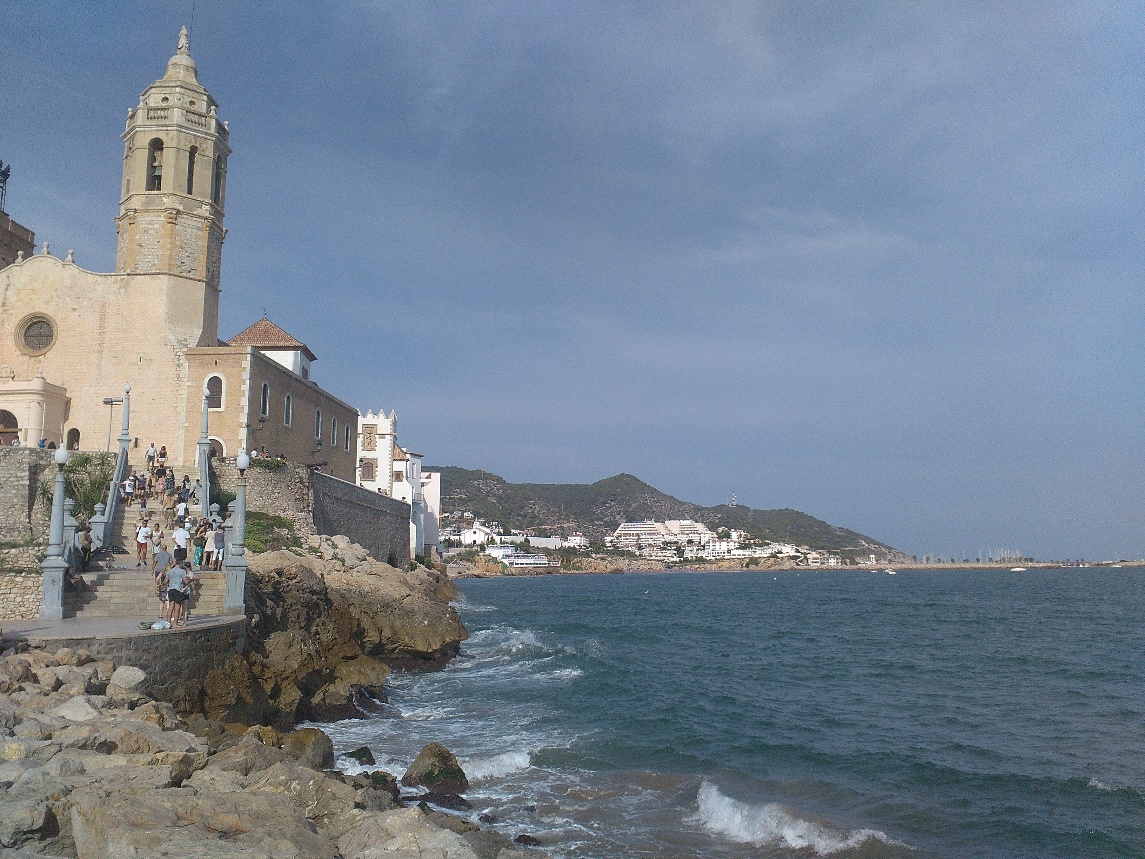 Utazás
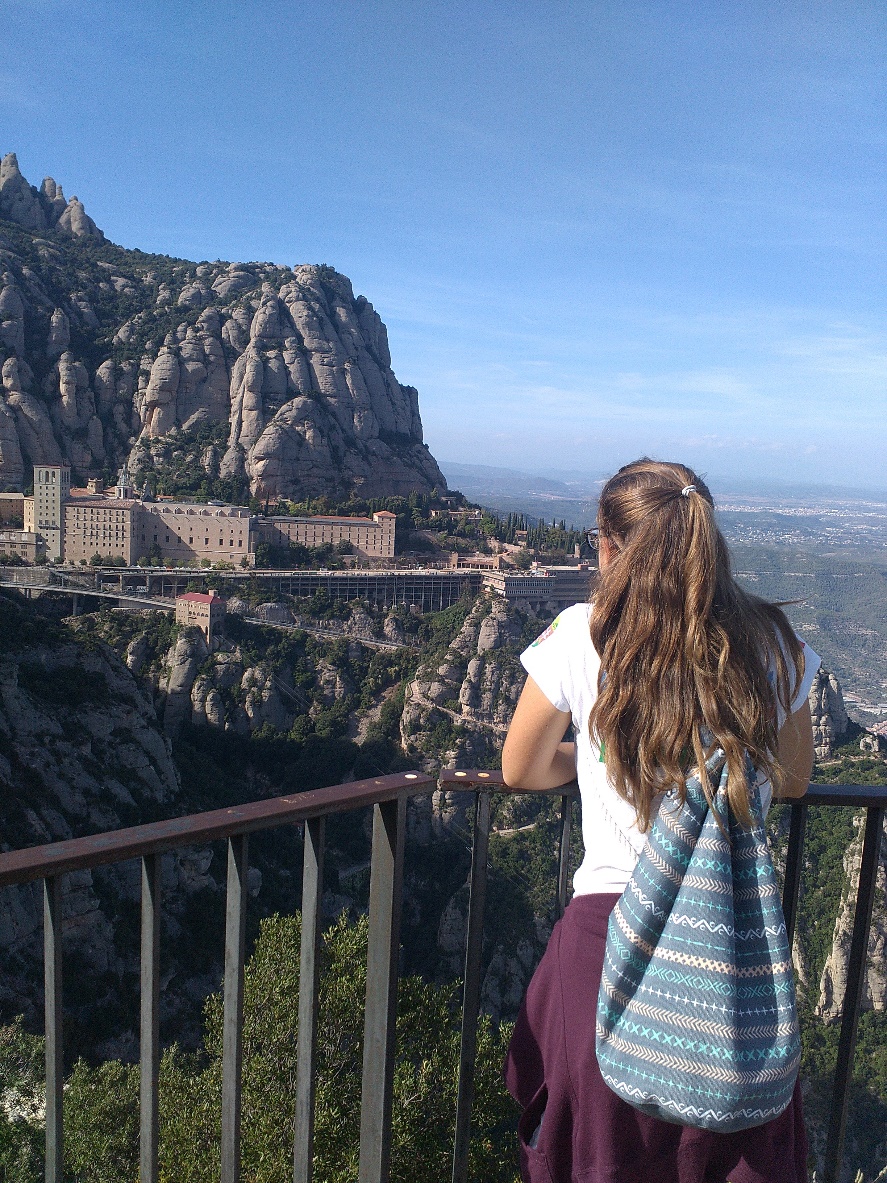 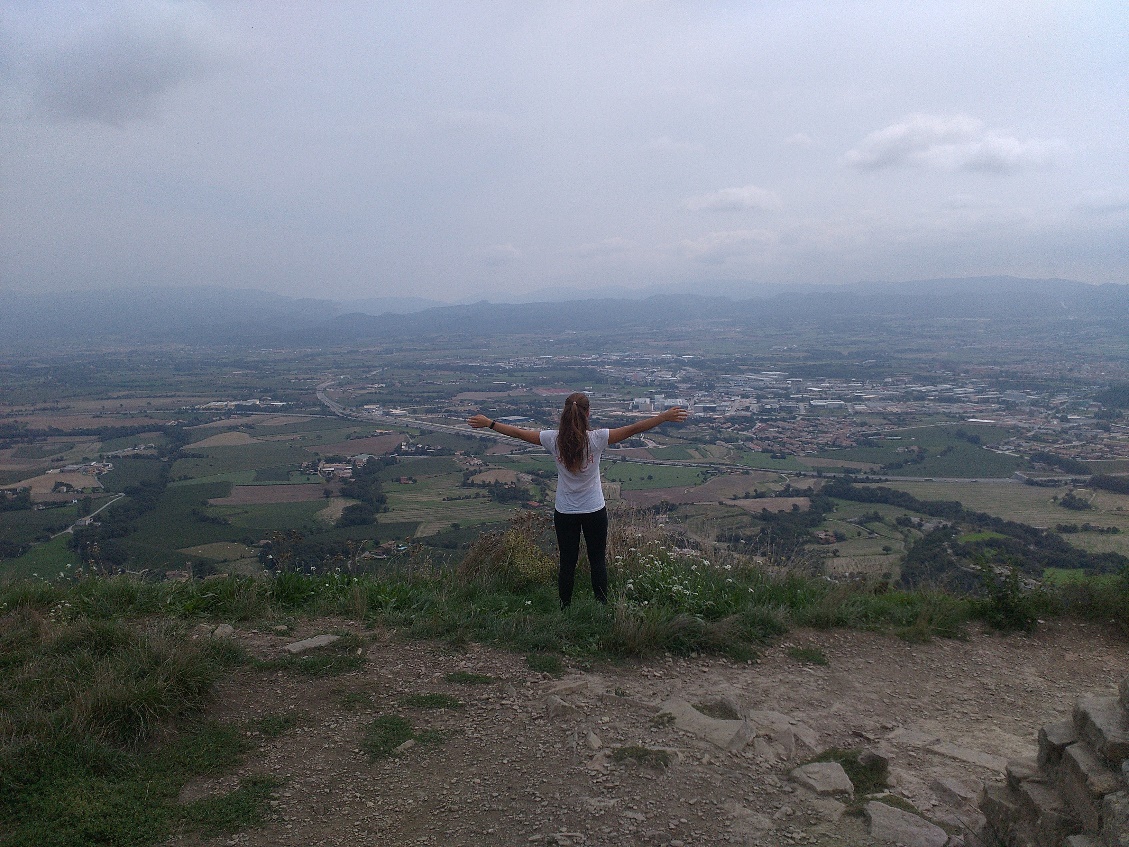 Rengeteg lehetőség
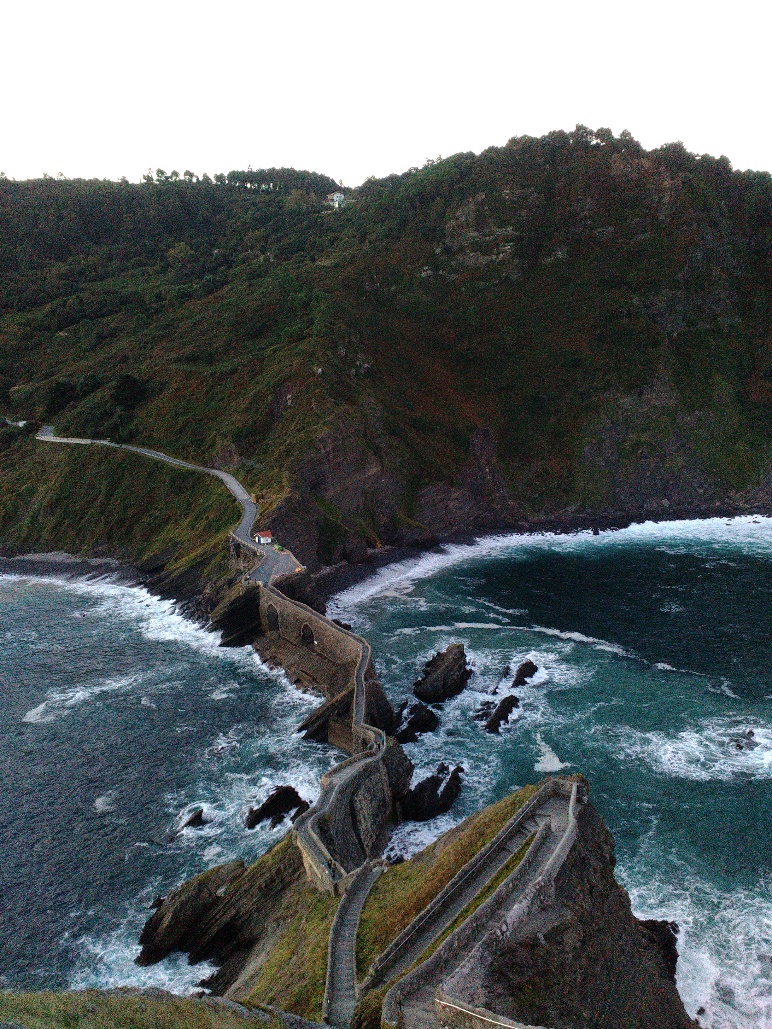 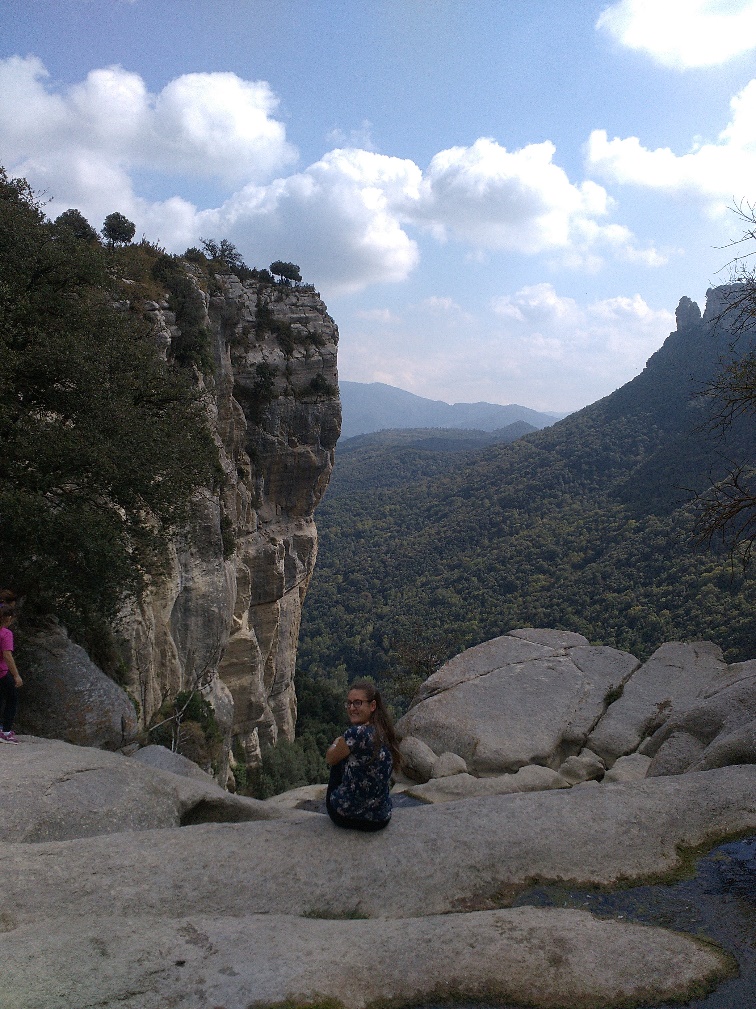 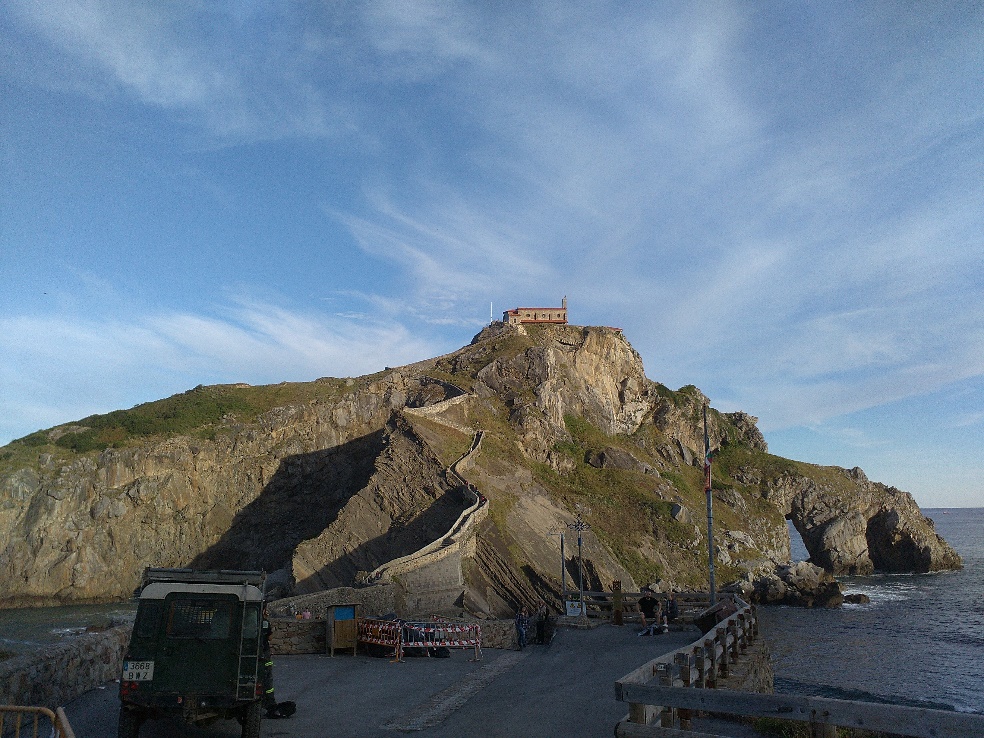 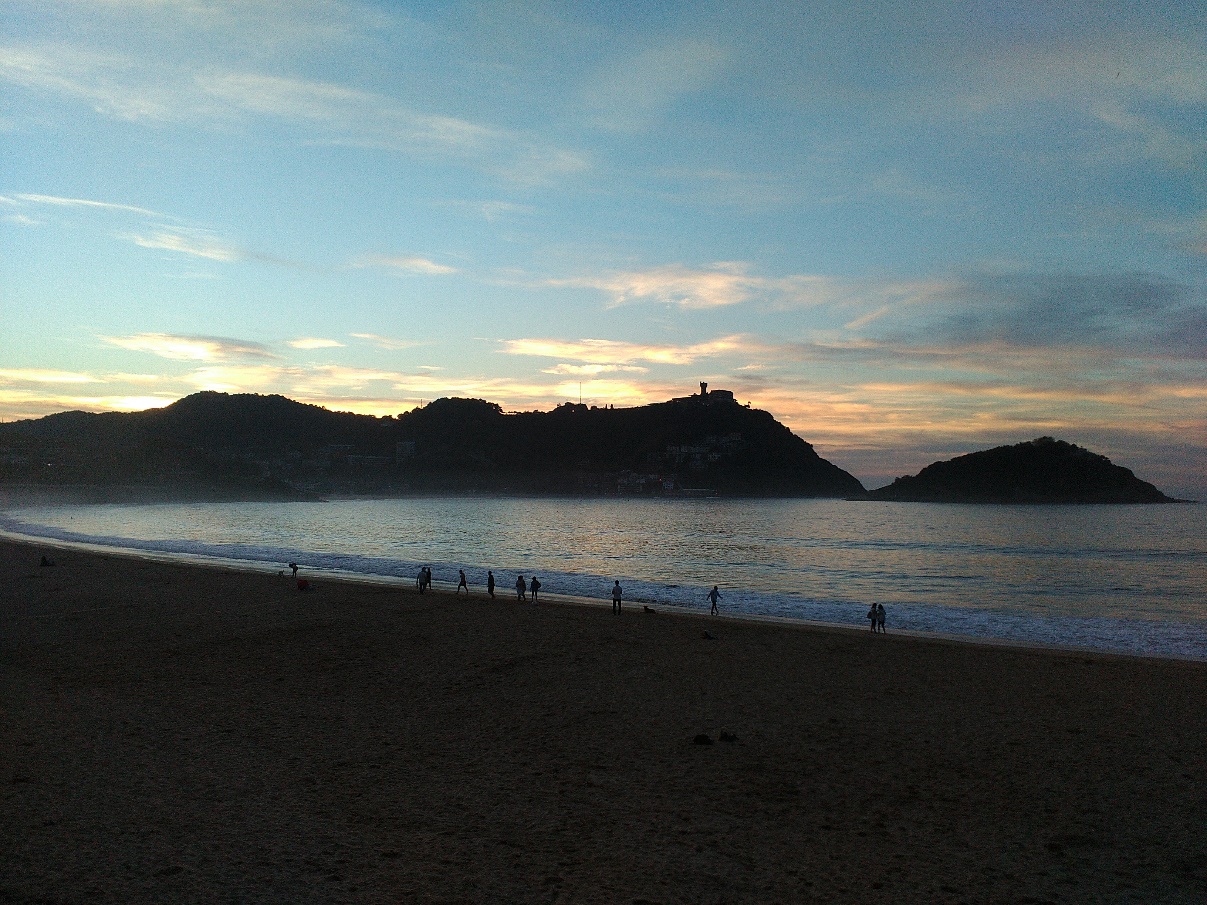 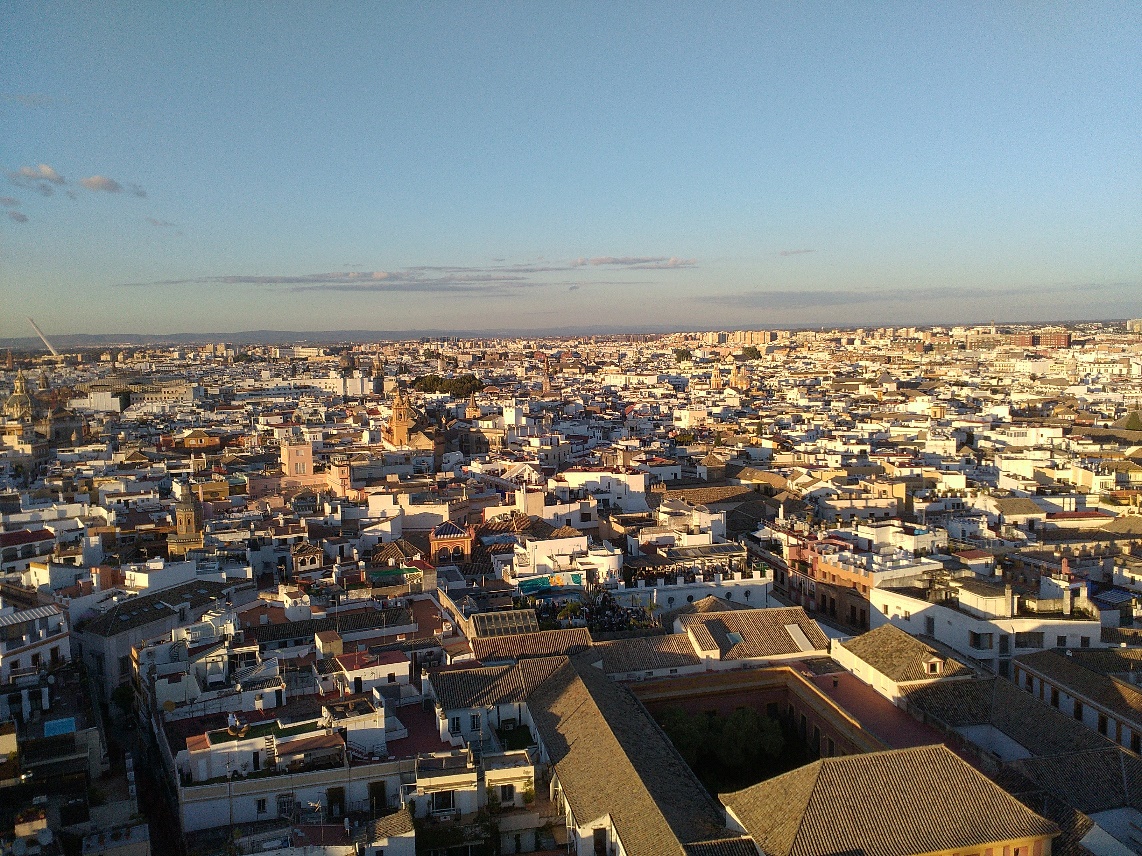 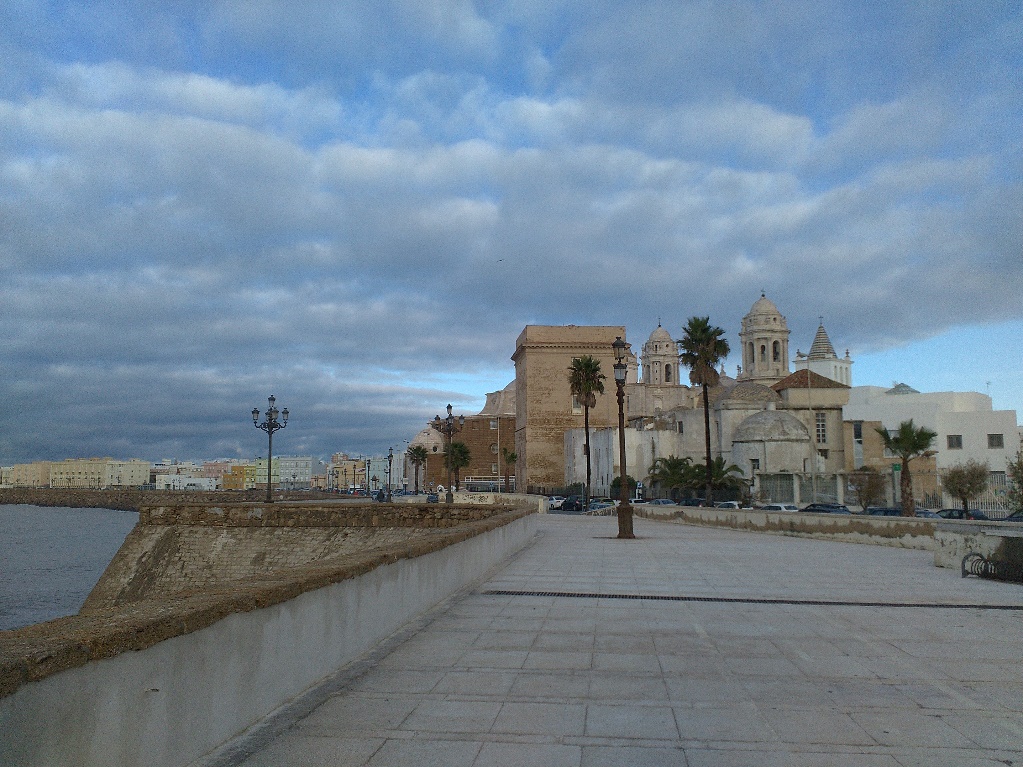 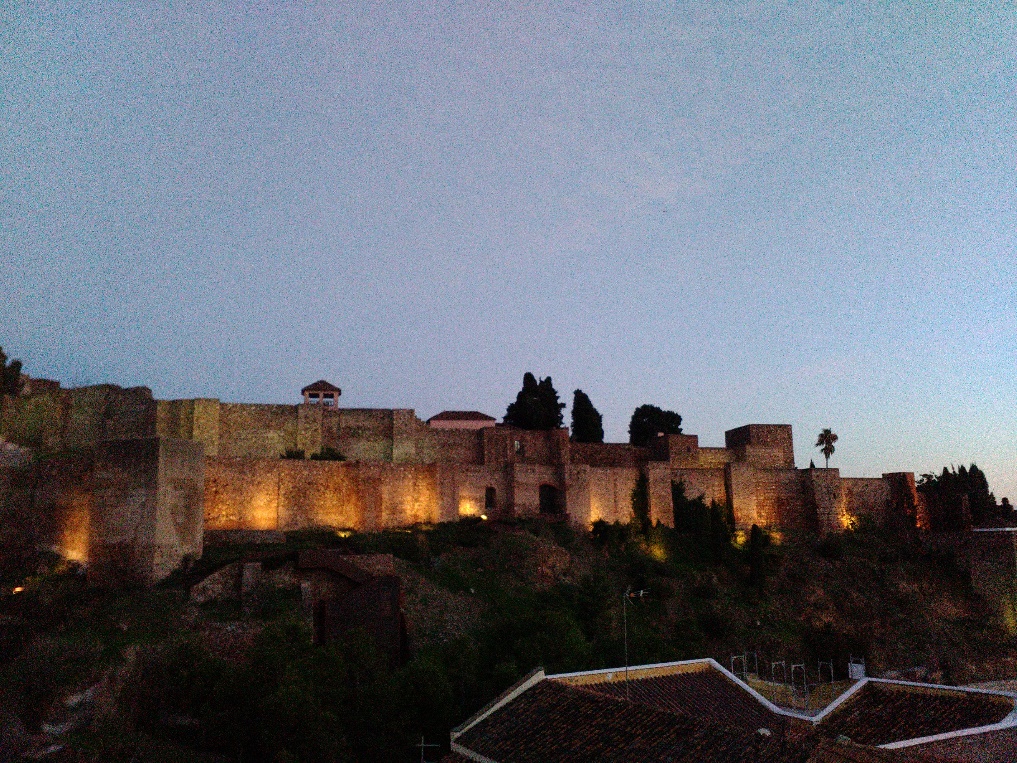 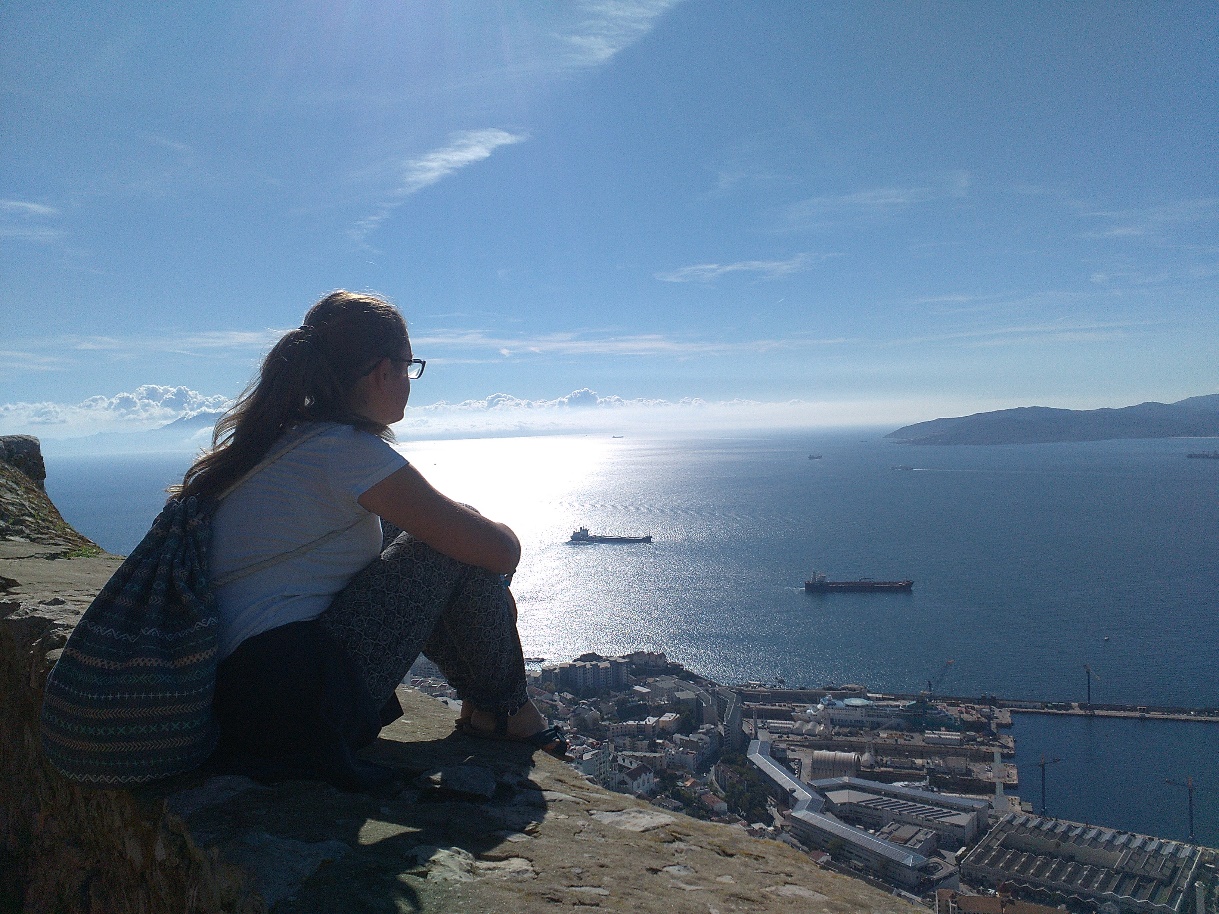 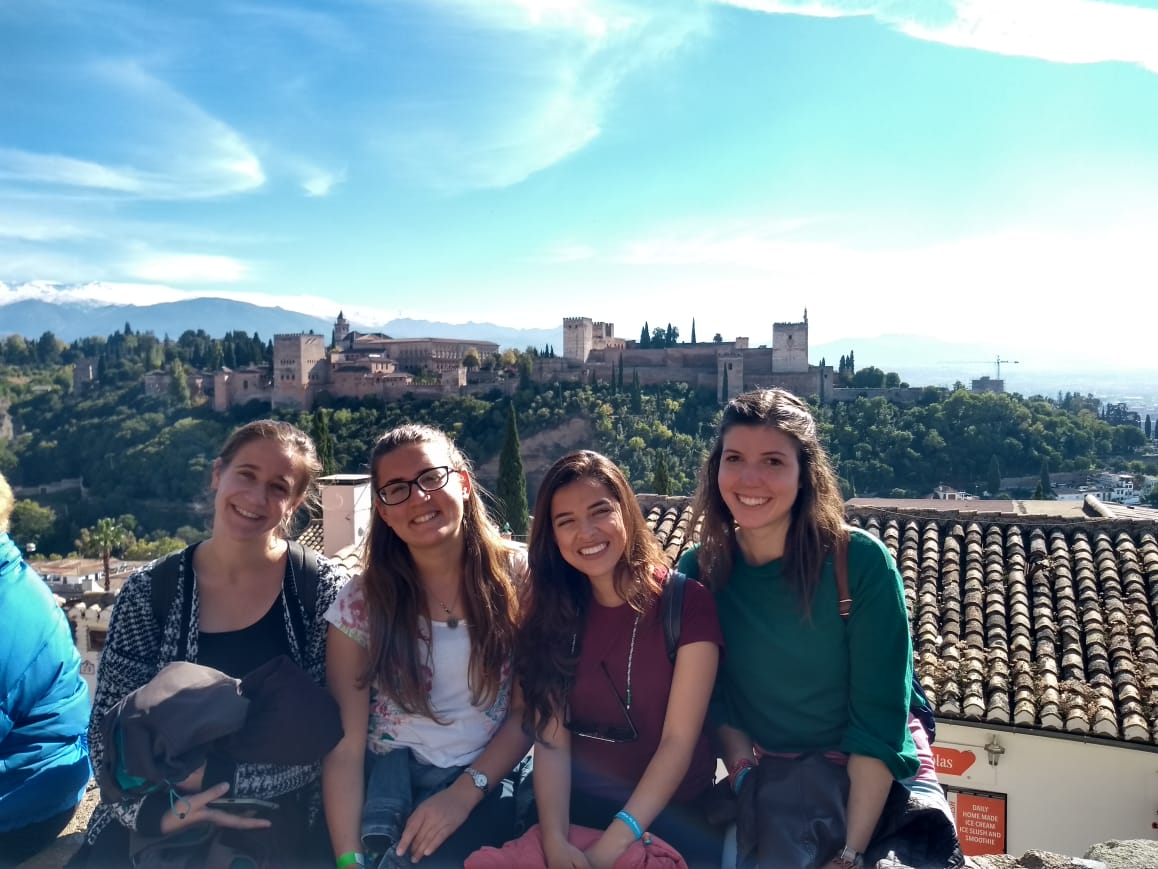 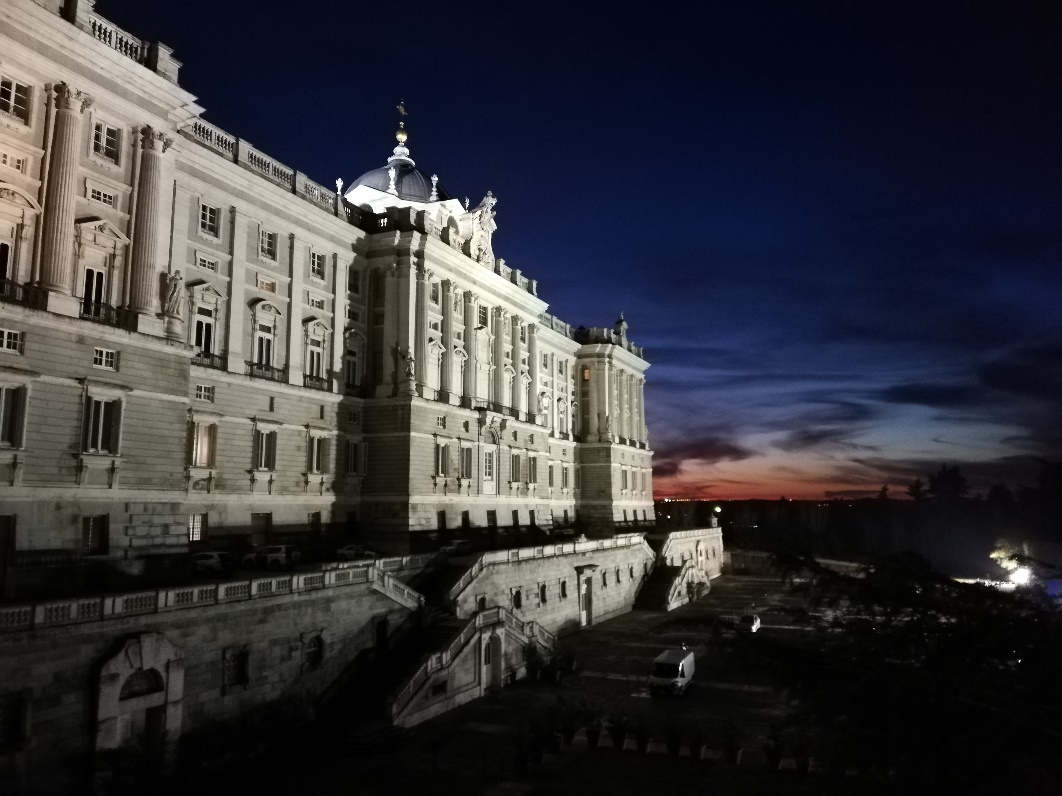 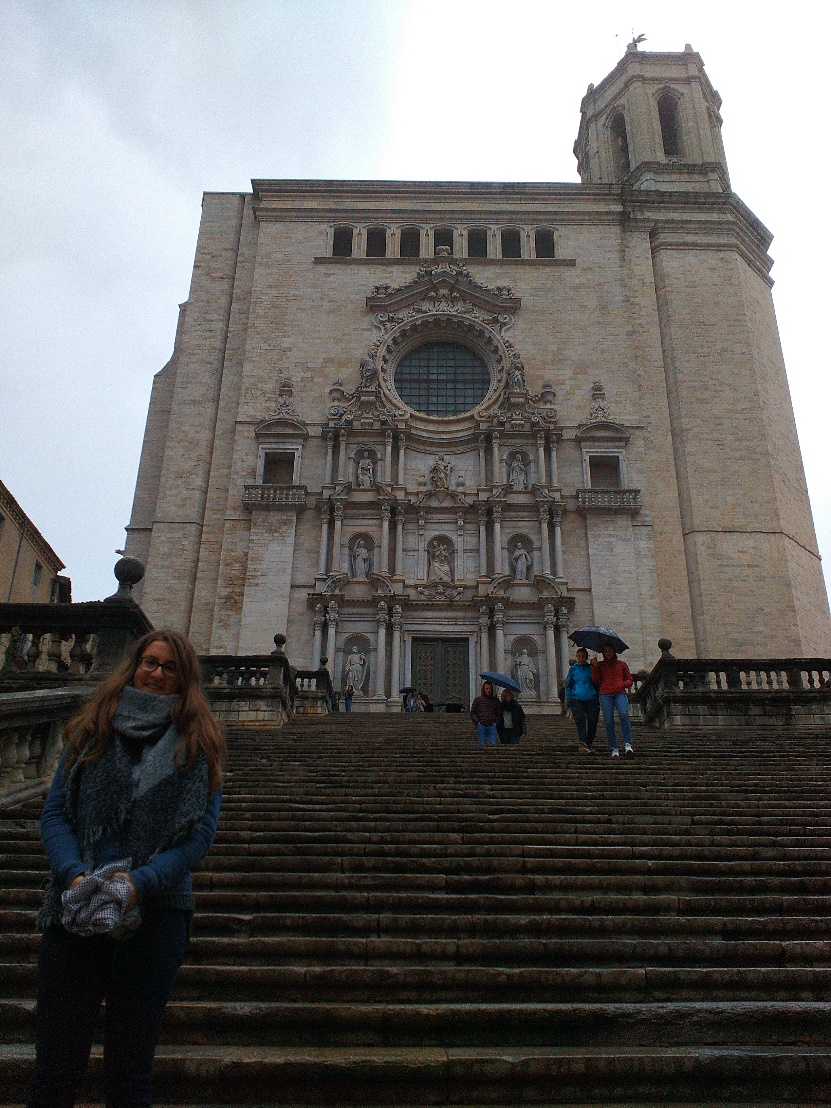 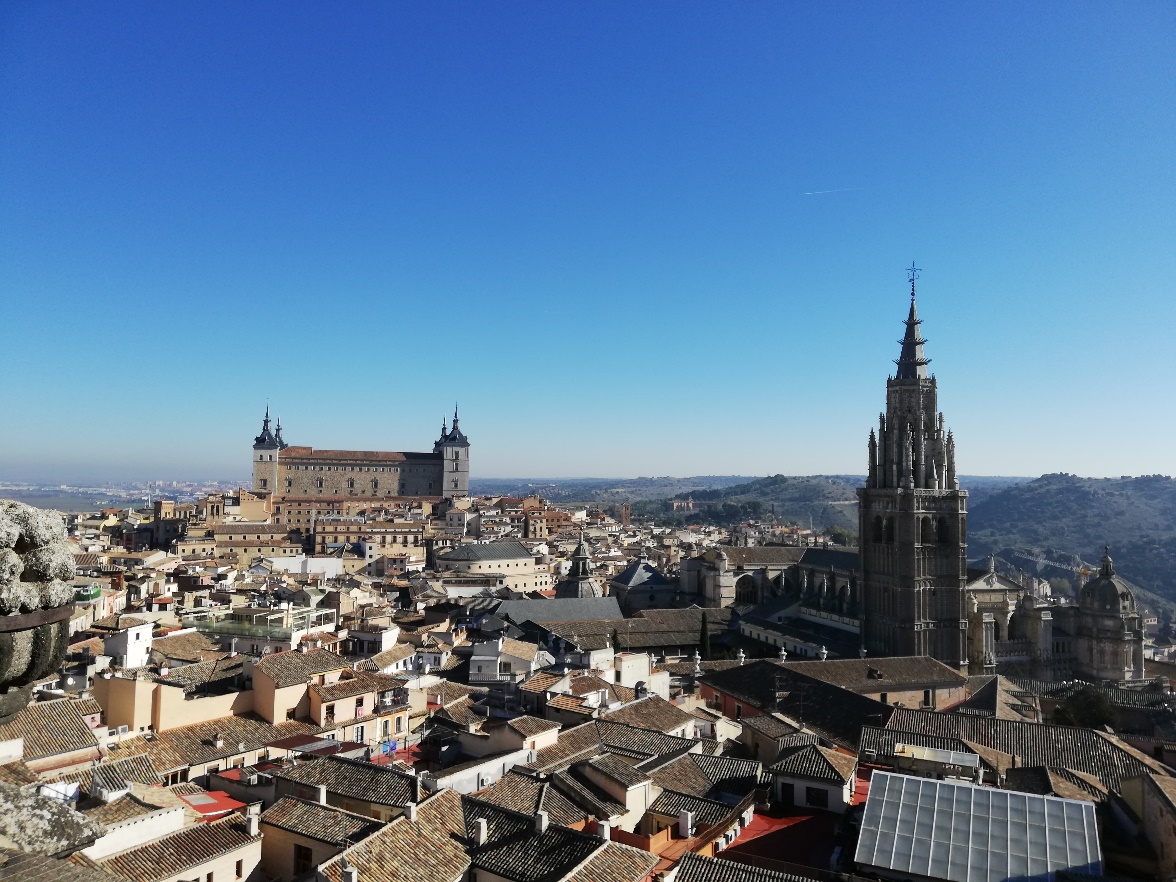 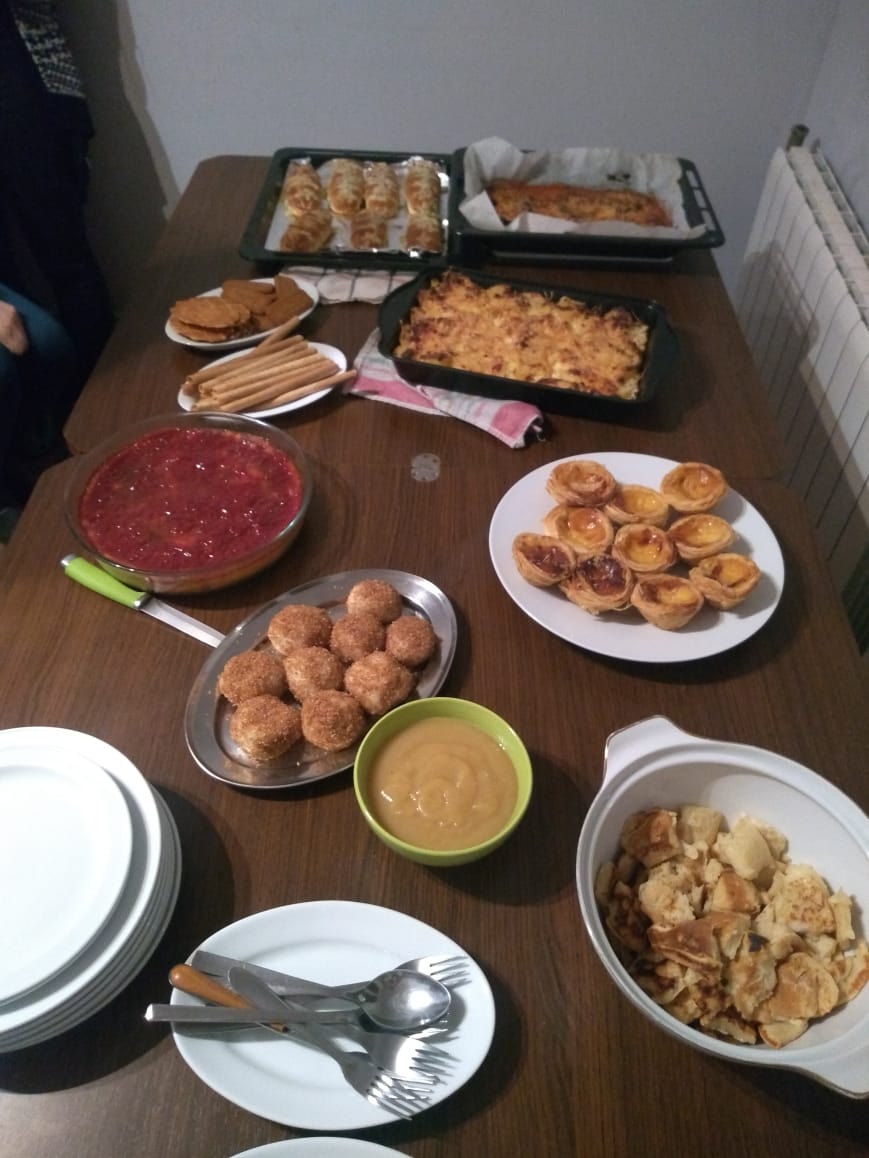 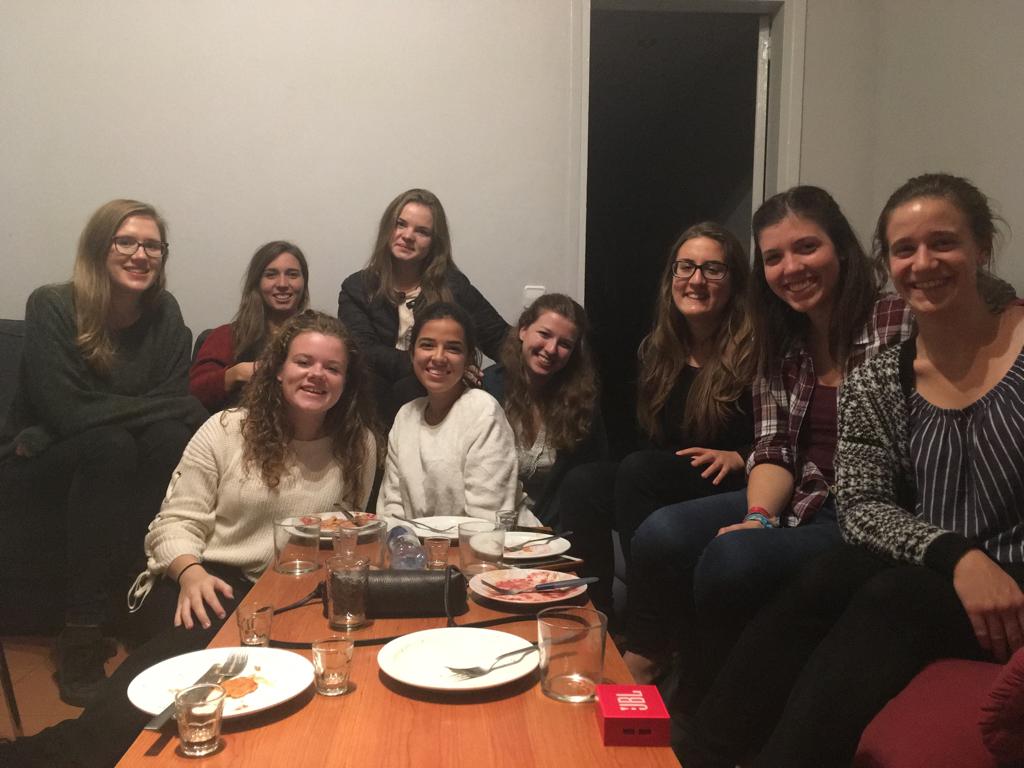 Költségek
Utazás: 730 euró = 240.000 Ft (saját pénz egy része)
Campus Mundi: 210.000 Ft/ hó 
Ebből: szállás, étkezések, egyetemre szükséges eszközök, utazás Barcelonába
Elérhetőségem:
reka.eszes@gmail.com
Köszönöm  a figyelmet! 